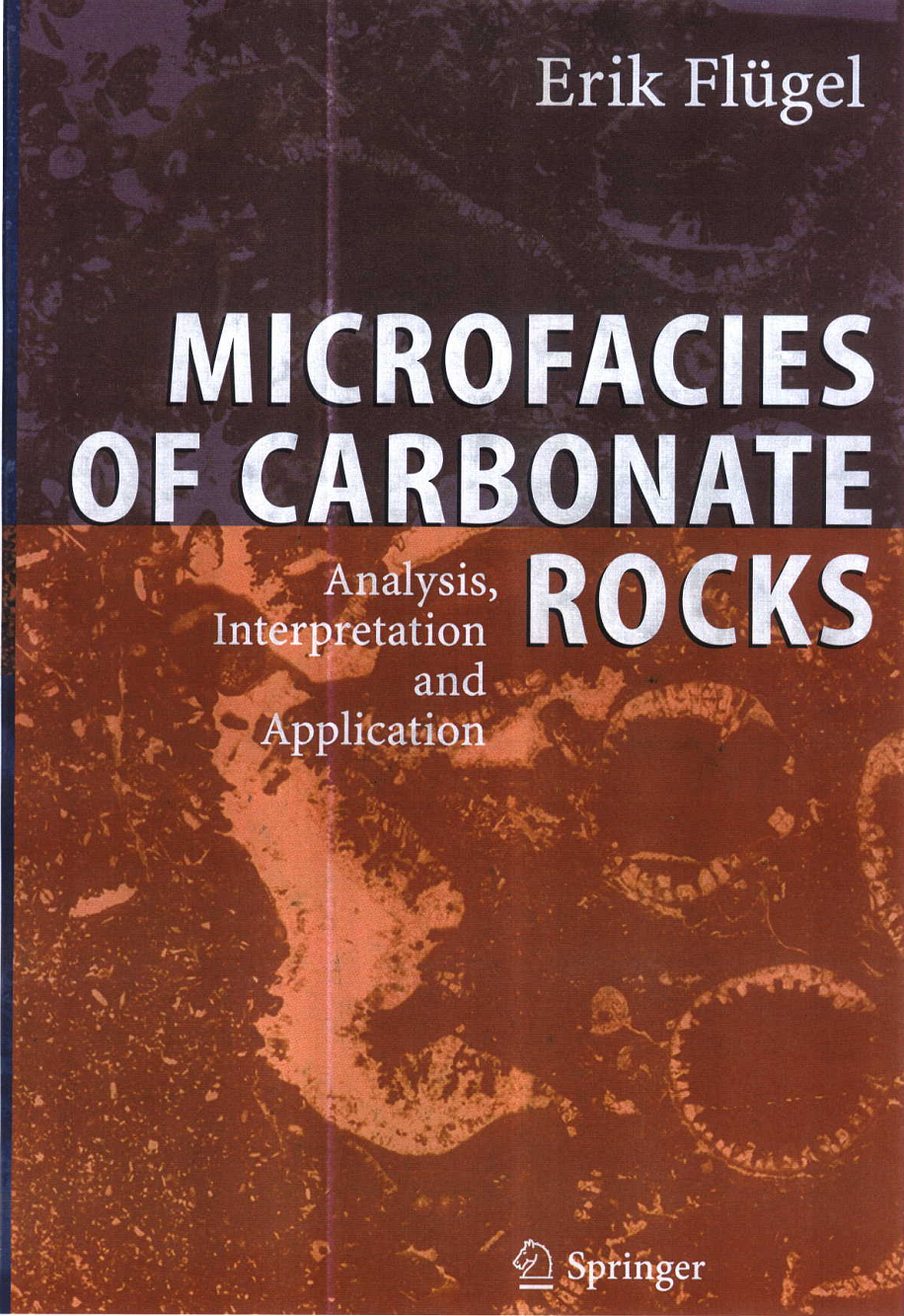 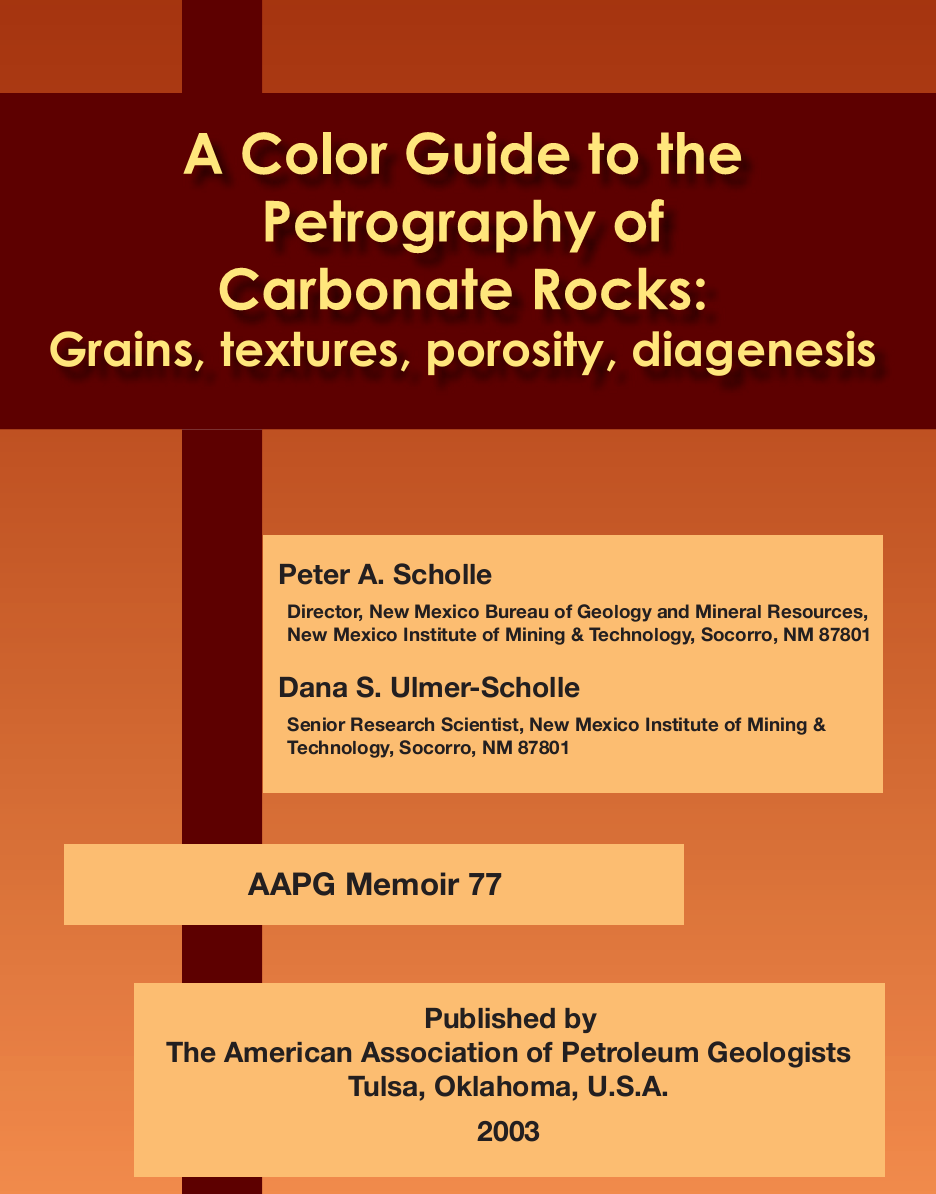 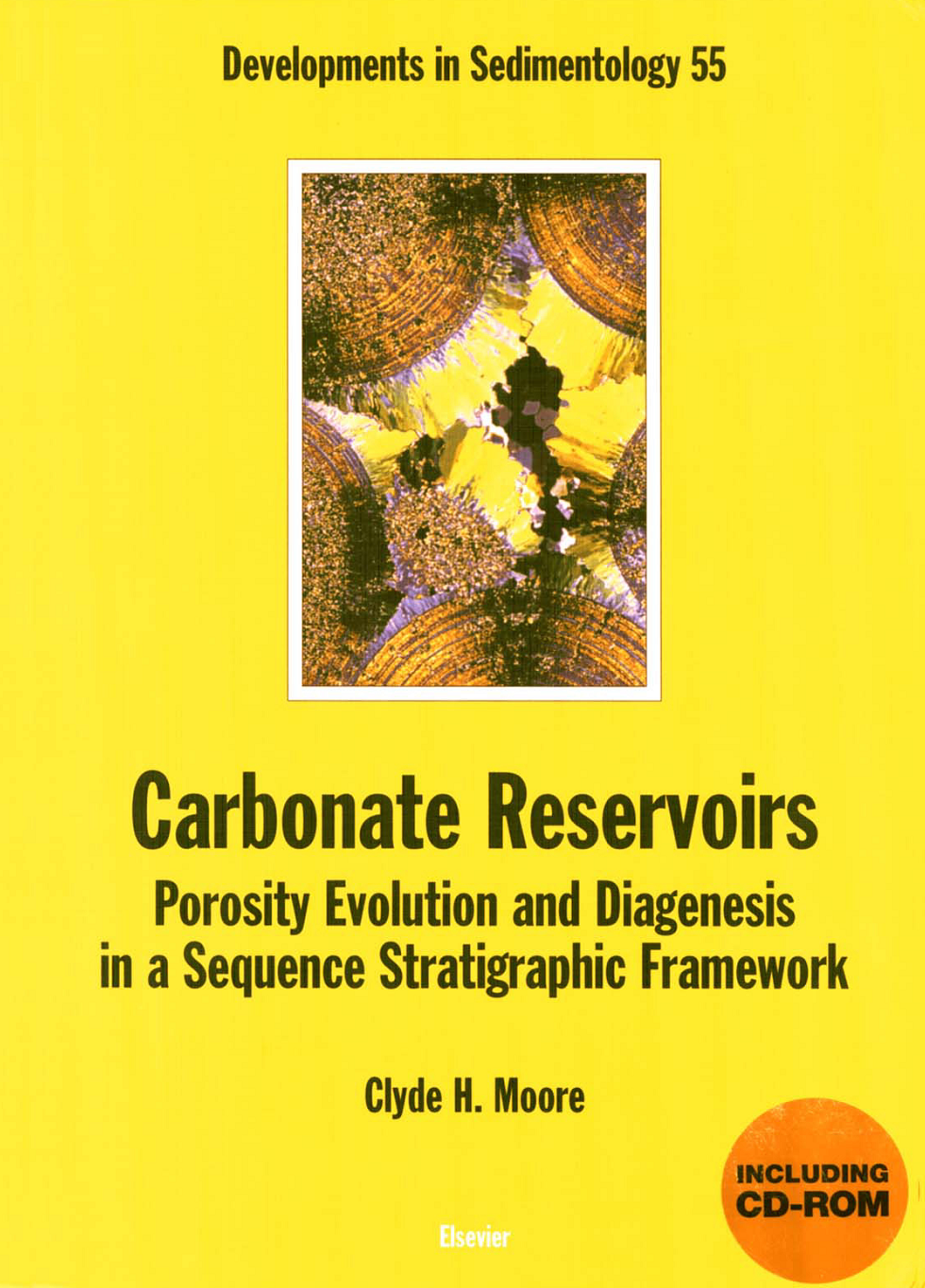 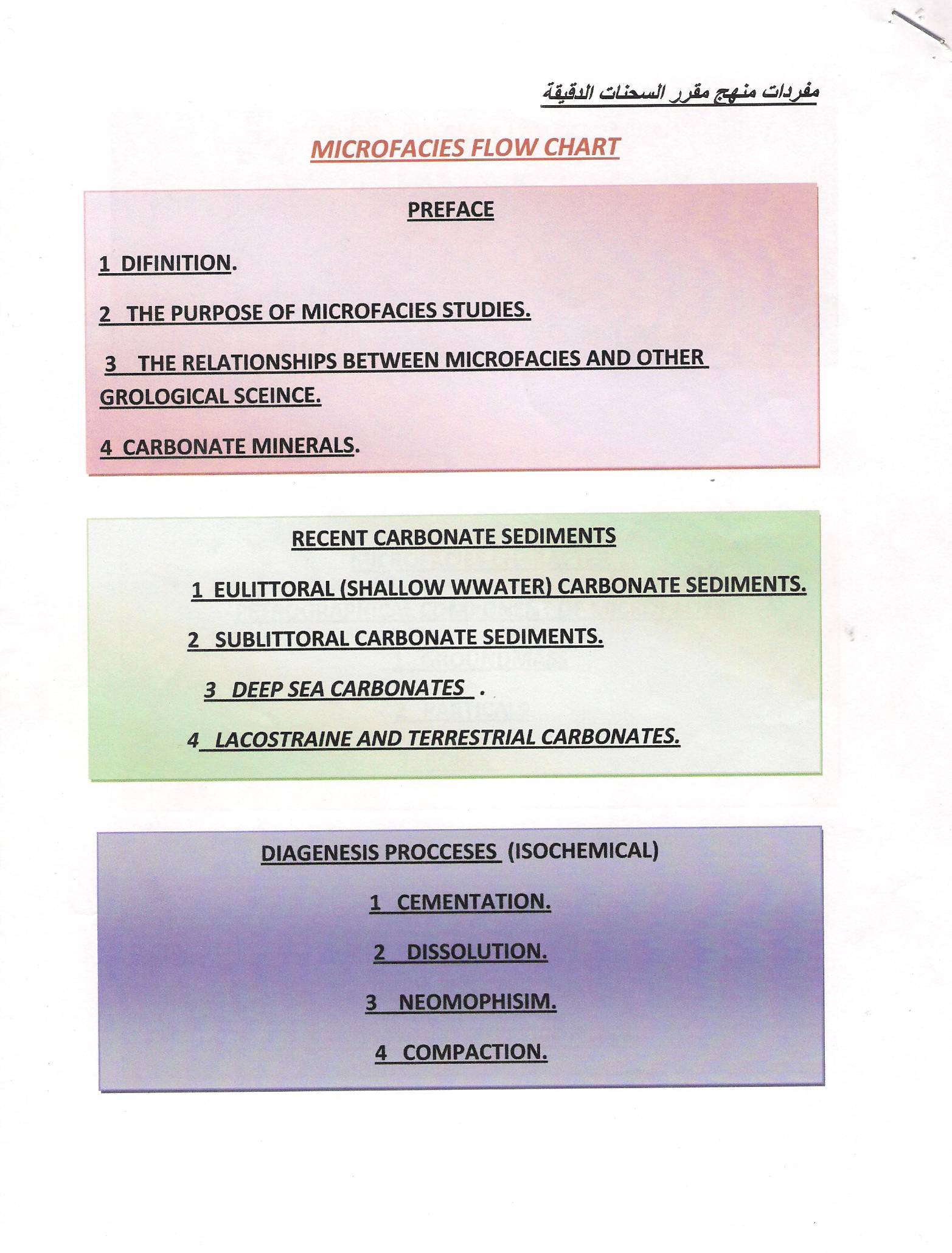 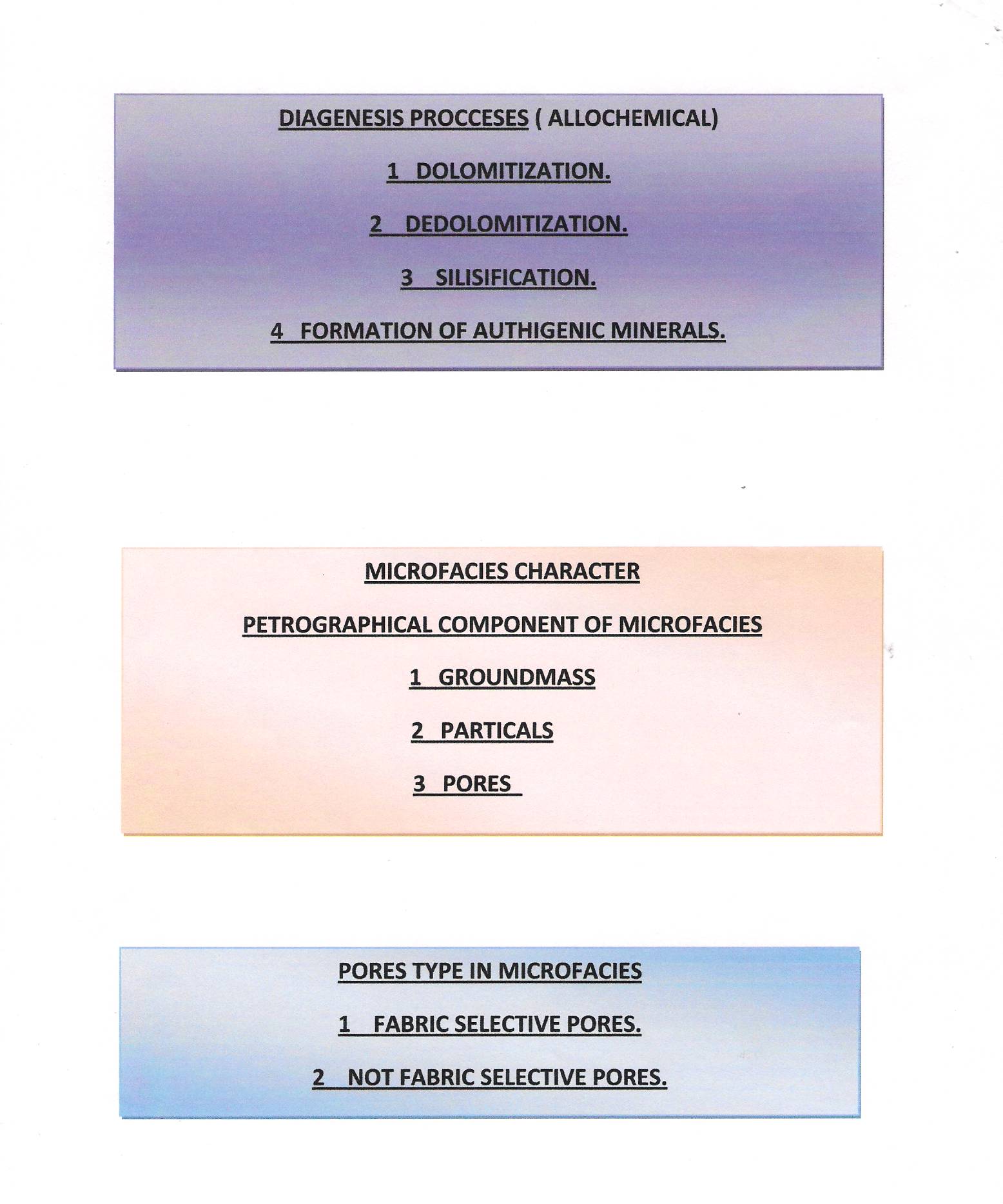 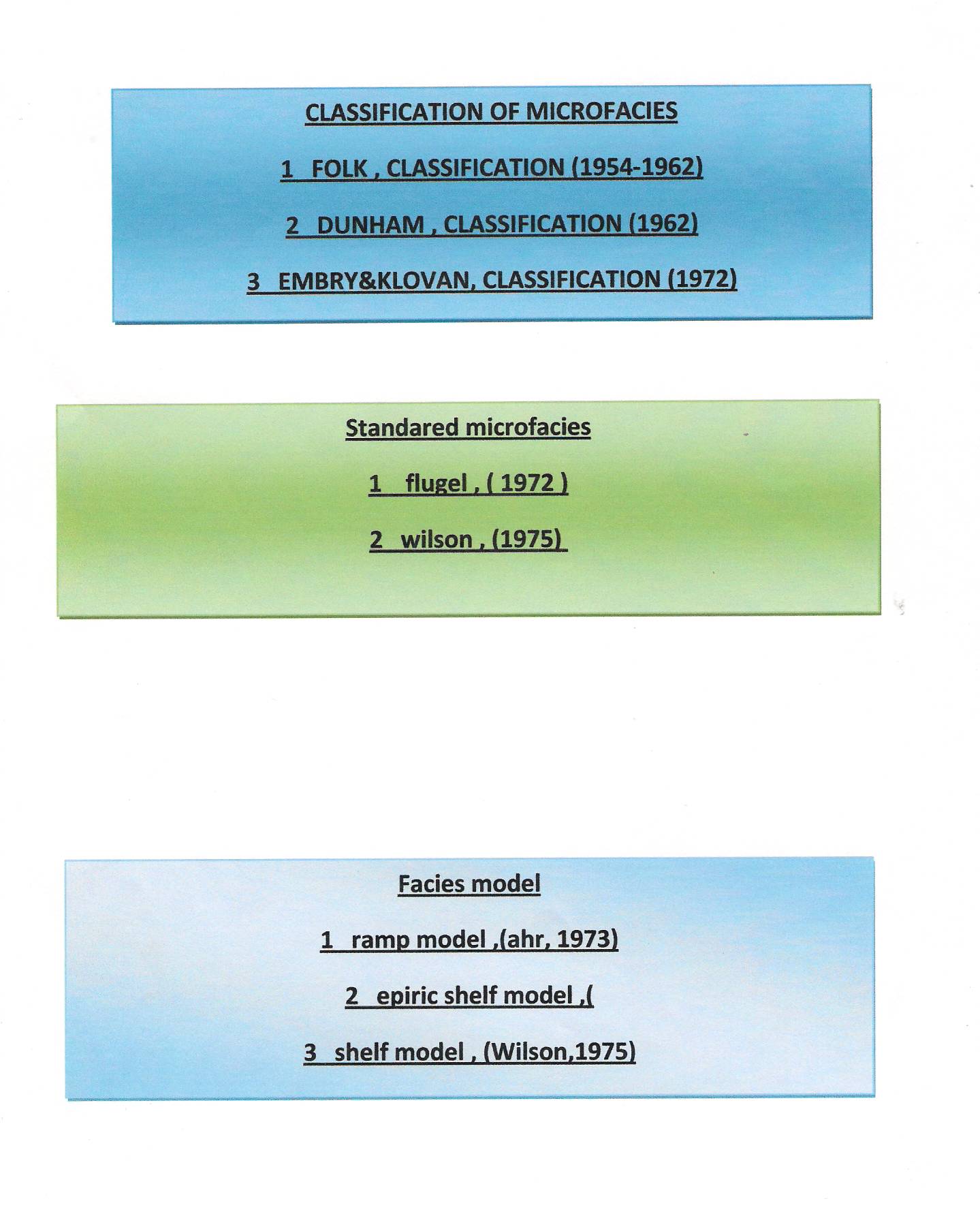 Carbonates are Born not Made
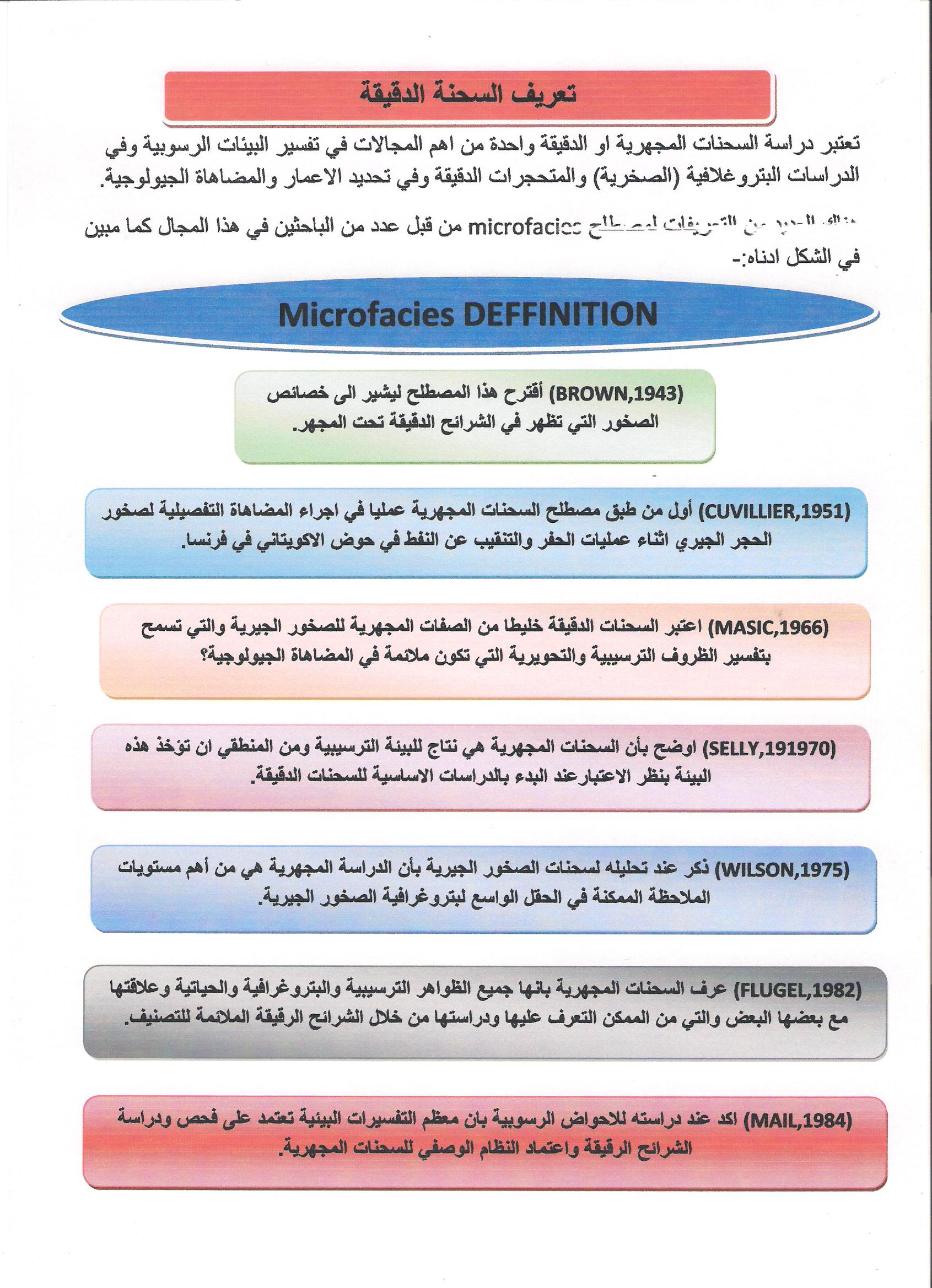 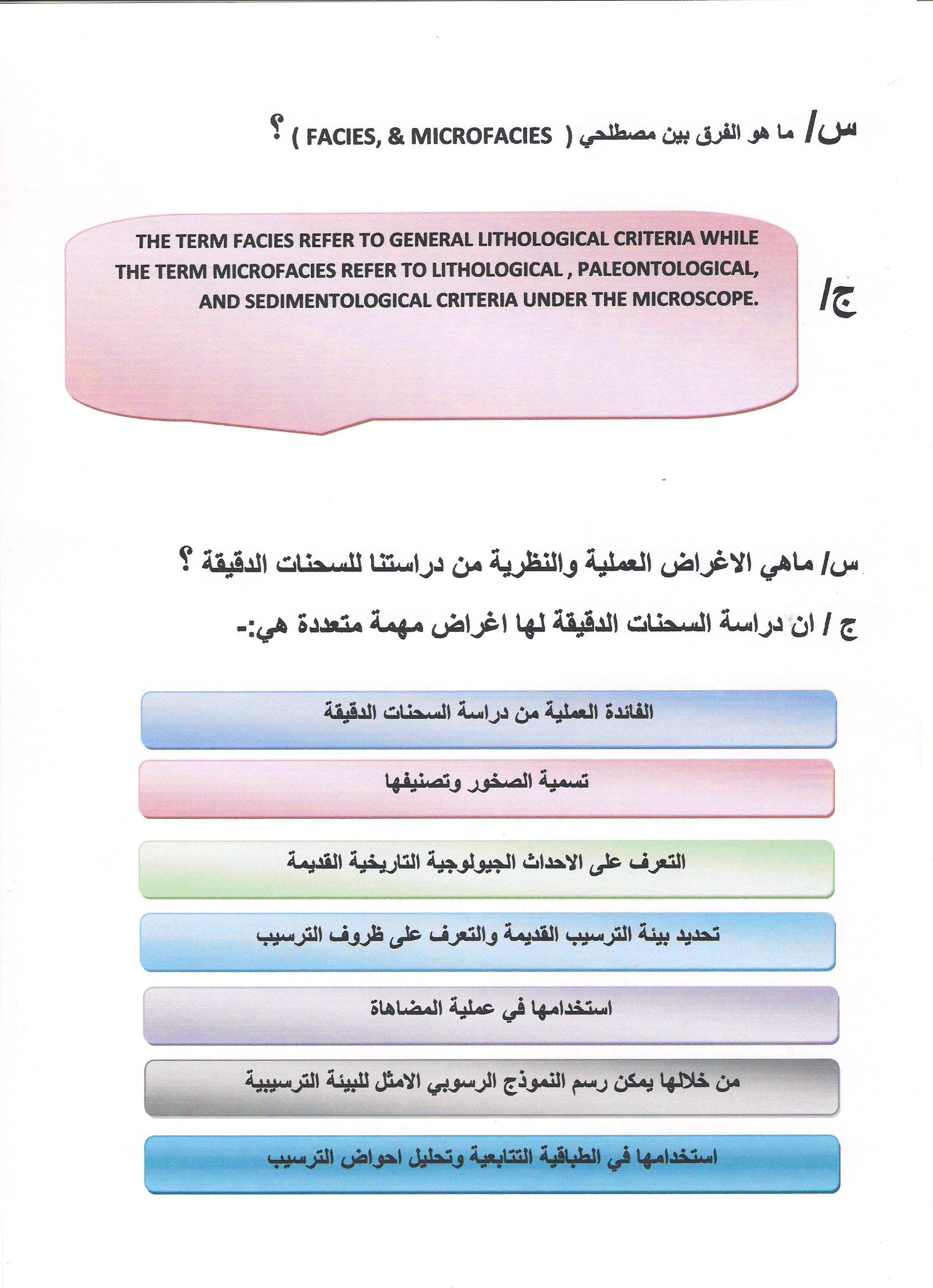 paleoenvironment
Sedimentology
Sedimentary rocks
Petroleum geology
Paleontology
Microfacies
Stratigraphy
Historical geology
Sequence stratigraphy
Reservoir geology
Petrology
Microfacies Project
Microfacies  Project
Description
Analysis
Interpretation
Carbonate Minerals
Ca co3
There are three type of carbonate minirals
Calcite         caco3
Aragonite    caco3
Dolomite     CaMg (co3)2
Carbonate Minerals
Aragonite
Calcite
Dolomite
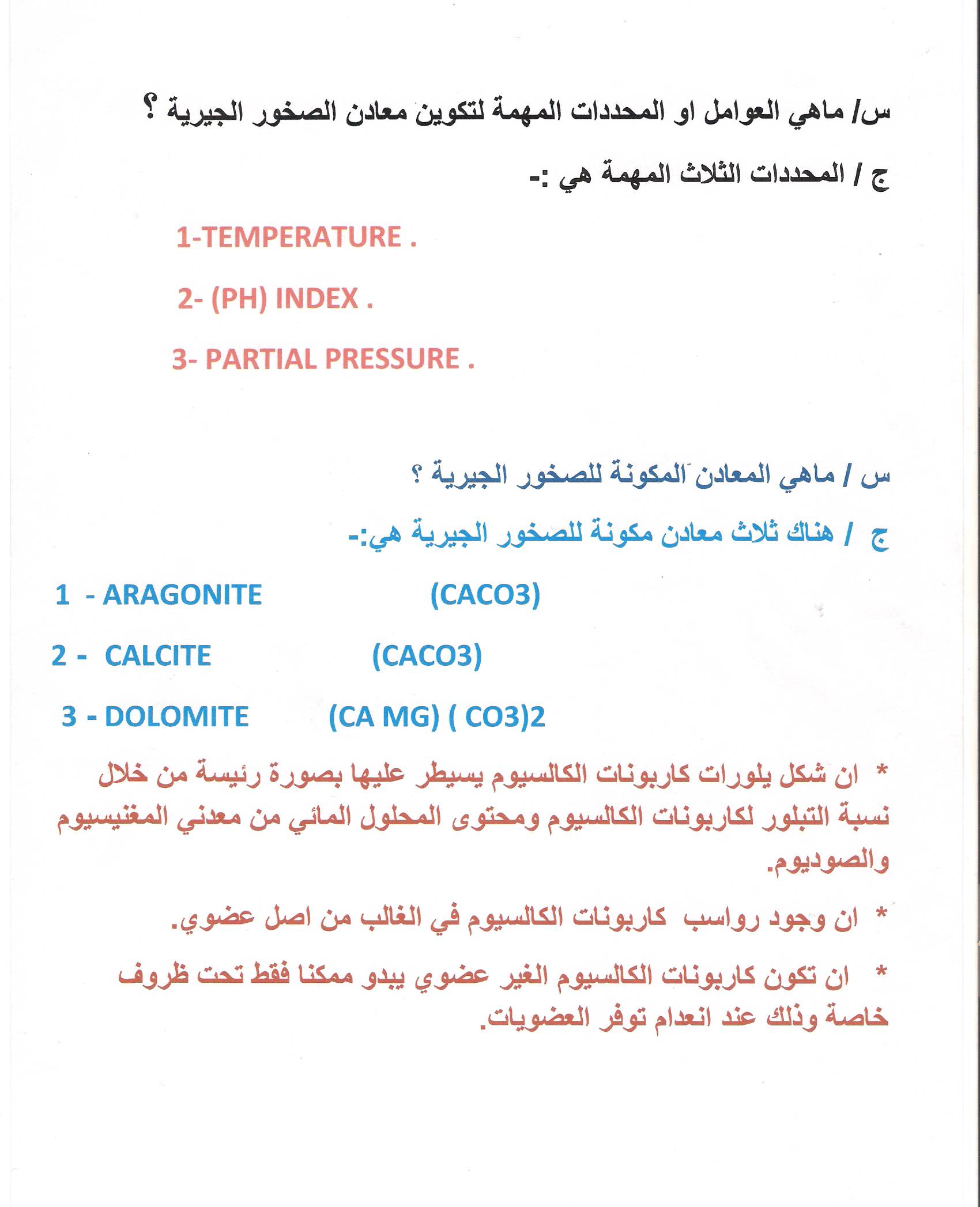 How can carbonate rocks precipitation
Biological
Chemical
Biochemical